Regeling
Thema 5
Homeostase
Homeostase = het in stand houden van een dynamisch evenwicht in het inwendige milieu van organismen door een regelkring
Dynamisch evenwicht = schommeling rondom een normwaarde door invloed van factoren als omgevingstemperatuur en activiteit
Regelkring – positieve & negatieve terugkoppeling
Inwendige milieu  Uitwendige milieu
Zuurstofconcentratie, glucoseconcentratie, lichaamstemperatuur, osmotische waarden….
Hormonale regulatie
Communicatie: signaalmoleculen worden afgegeven door cellen (in een klier) en binden aan receptoren op de membraan van doelwitcellen. 

exocriene klier = klier met afvoerbuis  excretie / uitscheiding
Endocriene klier = klier zonder afvoerbuis.  secrectie

Hormonen = signaalmoleculen afgegeven door cellen van hormoonklieren
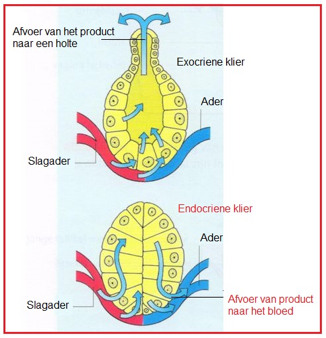 Hormonale regulatie
Hormonen:
Meerdere doelwitorganen
Mate van reactie afhankelijk van hormoonconcentratie & aantal hormoonreceptoren
Langdurig werkzaam
hormoonklieren
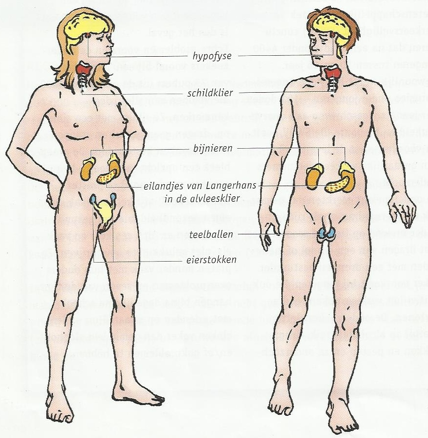 hypothalamus
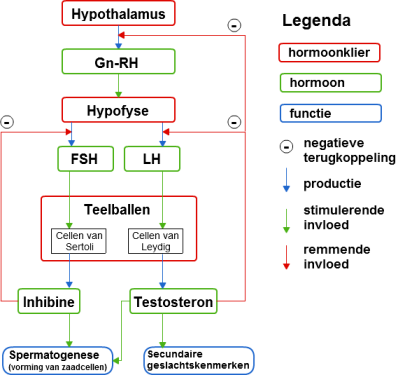 Regelt secretie van hormonen door hypofyse
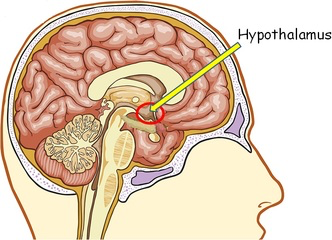 Hypofyse
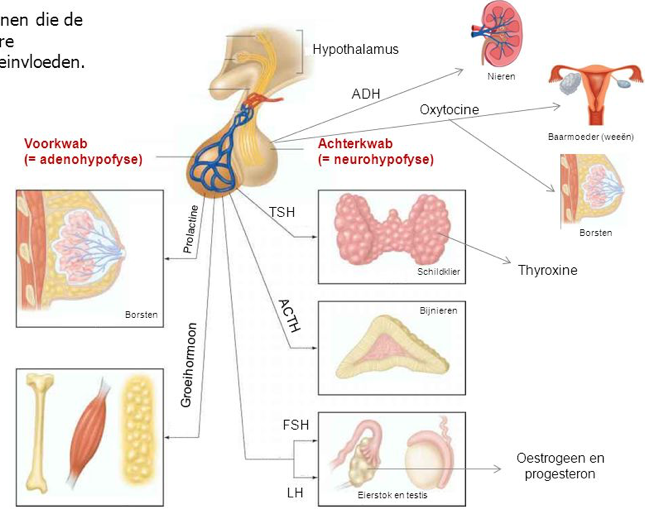 Produceert voornamelijk hormonen die de werking van andere hormoonklieren beïnvloeden.
hypofysehormonen
GH = groeihormoon – regelt de groei en ontwikkeling	
Te veel  reuzengroei
Te weinig  dwerggroei
FSH & LH – beïnvloeden eierstokken / teelballen
Oxytocine -  stimuleert ontstaan van weeën & melksecretie
ADH = antidiuretisch hormoon – regelt resorptie van water in de nieren
TSH = thyroid stimulerend hormoon
schildklier
Schildklier vormt Thyroxine. Hiervoor is jodium nodig.
Thyroxine (schildklierhormoon T3 / T4) – beïnvloedt de stofwisseling & bij kinderen: groei en ontwikkeling van botten en ontwikkeling van zenuwstelsel
Jodium nodig voor de vorming van thyroxine
te veel  gewichtsverlies, eetlust, rusteloosheid
Te weinig  gewichtstoename, vermoeidheid
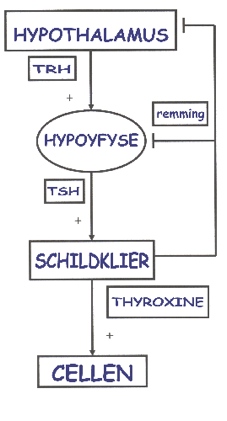 alvleesklier
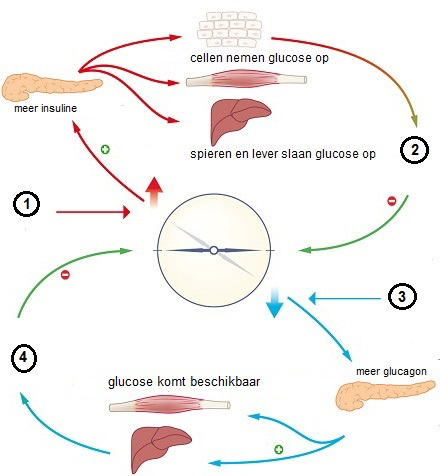 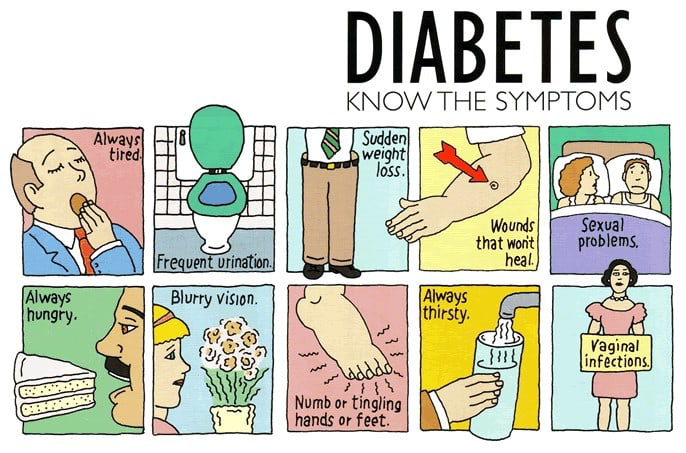 Exocrien  verteringssappen
Endocrien – eilandjes van langerhans  insuline & glucagon
Bloedsuikerspiegel tussen 4,0 en 8,0 mmol/L. normwaarde 5,0 mmol/L = 0,9 g/L
Diabetes mellitus 
Type 1 – geen insulineproductie na vernietiging van insulineproducerende cellen
Type 2 – weinig insulineproductie of onwerkzame insulinereceptoren
in de vorm van glycogeen
Nieren
Epo (=erytropoëtine) – stimuleert de productie van rode bloedcellen
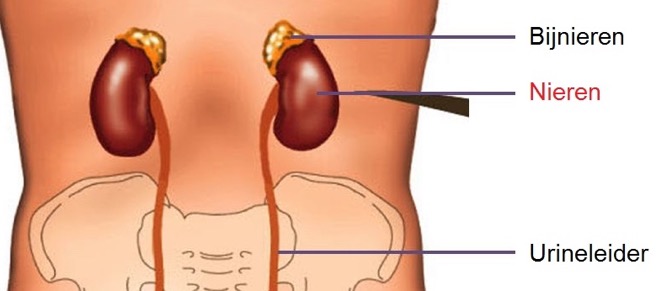 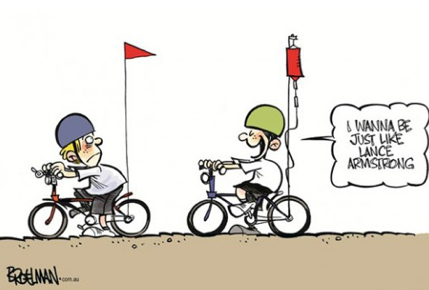 bijnieren
Adrenaline – snelle kortdurende werking, bevordert stofwisseling
 afbraak glycogeen tot glucose
 verhoogde hartslag
 verhoogde ademhaling
 bloedvaten naar spieren en hersenen verwijden
 remming van organen van oa verteringsstelsel
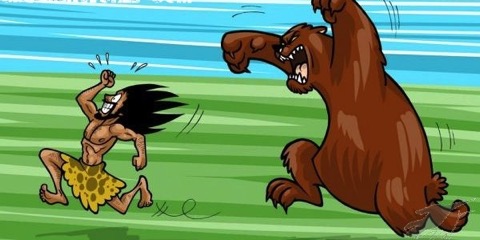 zenuwstelsel
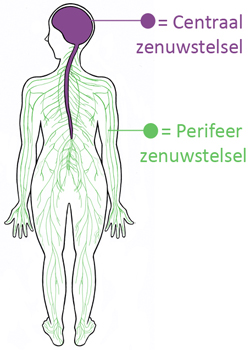 Indeling op bouw:
Centrale zenuwstelsel (Czs)
Grote hersenen
Kleine hersenen
Hersenstam
Ruggenmerg
Perifere zenuwstelsel 
zenuwen
zenuwstelsel
Indeling op functie
Animale zenuwstelsel – regelt bewuste reacties, houding, beweging
Autonome (=vegetatieve) zenuwstelsel – regelt werking van organen
Prikkels & impulsen
Prikkel = invloed uit het milieu op een organisme
Impuls = “elektrisch signaal”
Receptoren = ontvangen prikkels en zetten deze om in impulsen (zintuigcellen)
Conductoren = geleiden impulsen (zenuwcellen)
Effectoren = reageren op impulsen (spieren, klieren)
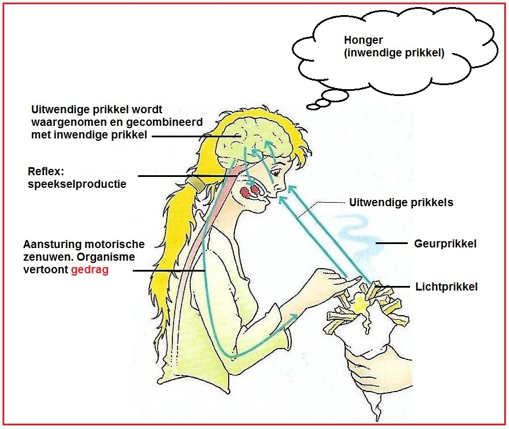 Zenuwcellen = neuronen
Cellichamen liggen in / vlakbij het czs
Axon omgeven door Myelineschede (cellen van Schwann) - isolatie
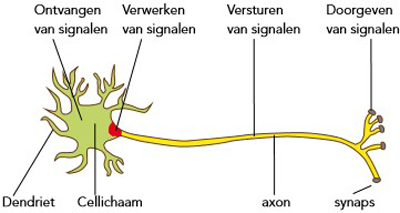 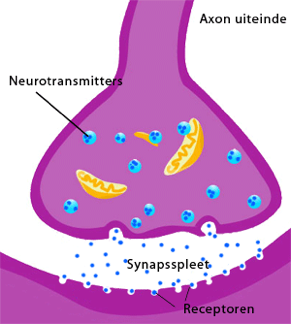 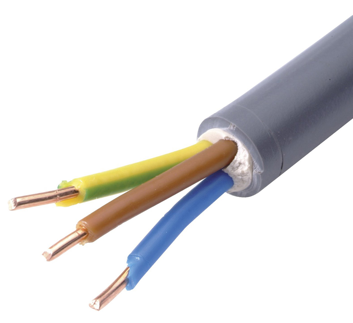   Richting van het signaal  
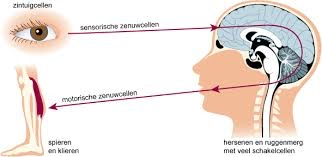 Typen Zenuwcellen
sensorische zenuwcellen  = Gevoelszenuwcellen
van receptoren naar CZS
1 lange dendriet, 1 kort axon
Cellichaam bij czs
Schakelcellen
Binnen czs
Motorische zenuwcellen = Bewegingszenuwcellen
Van czs naar spieren & klieren
Meerdere korte dendrieten, 1 lang axon
Cellichaam in czs
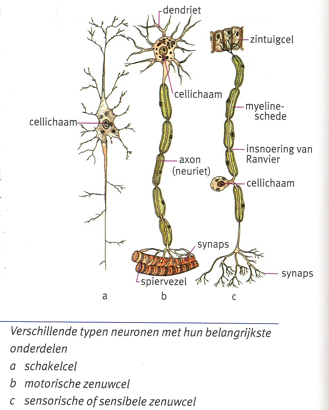 ruggenmerg
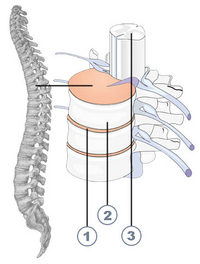 1 = TUSSENWERVELSCHIJF
2 = WERVEL
3 = RUGGENMERG
4 = RUGGENMERGSZENUW
Ruggenmerg
WITTE STOF (SCHORS)  UITLOPERS
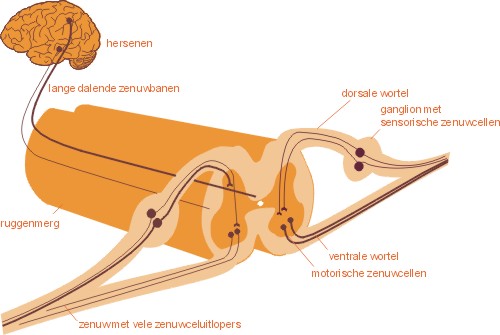 GRIJZE STOF (MERG)  CELLICHAMEN VAN
SCHAKELCELLEN EN MOTORISCHE ZENUWCELLEN
RUGGENMERGSZENUWKNOOP (SPINALE GANGLIA)  LIGGEN SENSORISCHE ZENUWCELLEN
Hersenen
– een mens 125 miljard hersencellen heeft?
– een ongeboren kind elke minuut 250.000 nieuwe hersencellen aanmaakt, maar dat je er na de geboorte elke dag 100 kwijtraakt?
– het aantal vertakkingen in de hersenen even groot is als het aantal takken in de bossen van Nederland en België?
– de hersenen twee procent van het lichaamsgewicht vormen, maar twintig procent van de energie verbruiken?
– de hersenen drie tot vier liter bloed per minuut nodig hebben om ze van zuurstof te kunnen voorzien?
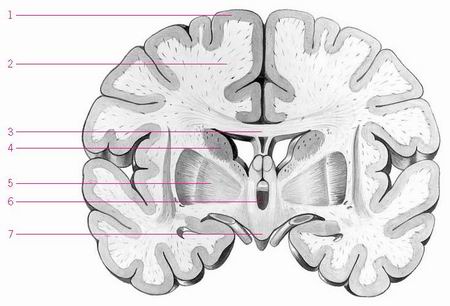 1 = SCHORS  GRIJZE STOF  CELLICHAMEN VAN SCHAKELCELLEN
2 = MERG  WITTE STOF  UITLOPERS VAN SCHAKELCELLEN
3 = CORPUS CALLOSUM  VERBINDING LINKS EN RECHTS
OM HERSENEN LIGGEN DRIE HERSENVLIEZEN VOOR BESCHERMING EN BLOEDVOORZIENING
[Speaker Notes: Let op! Grijze stof buiten, witte stof binnen. Ruggenmerg andersom!]
Grote hersenen
Prefrontal cortex – beslissingen nemen, plannen
Premotor cortex – spraakvorming (Broca)
Motor cortex – skeletspieren
Sensory cortex – gevoel, aanraking
language cortex – begrip van taal (wernicke)
Visual cortex – zien, herkenning
Auditory cortex - horen
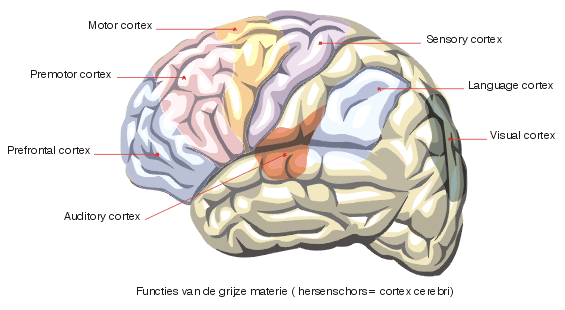 Motor / sensory cortex
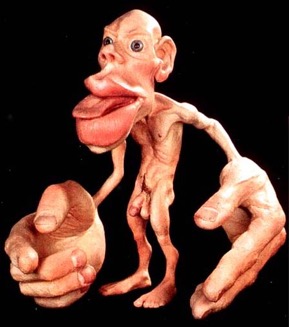 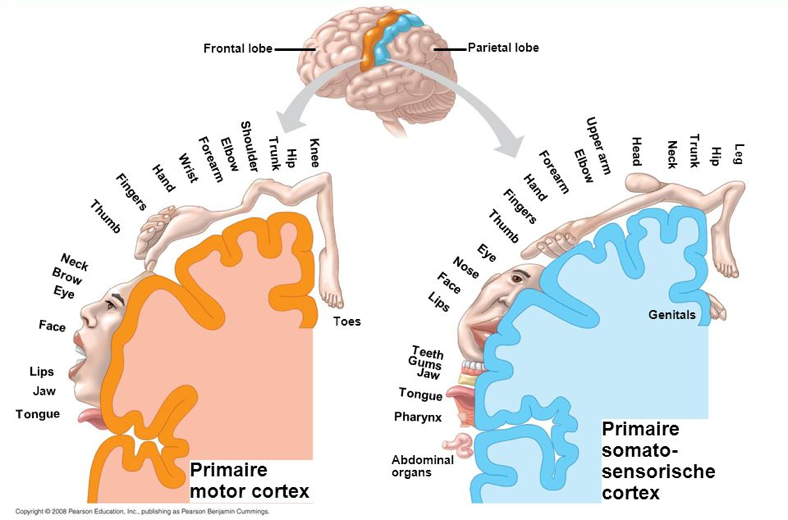 Linker hersenhelft  rechts
Rechter hersenhelft  links
Kleine hersenen
Coördineert beweging en evenwicht
Leren en onthouden van beweging
Hand-oog coördinatie	
bij beschadiging: ogen volgen een bewegend object, maar zullen niet op dezelfde plaats stoppen. Beweging van de hand naar het object verloopt moeizaam
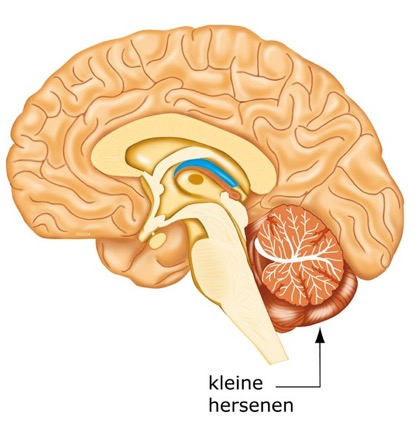 hersenstam
Visuele reflexen – hoofd draait al naar het geluid voordat de hersenen er een beeld van hebben gevormd. 
Grove motoriek – rennen, klimmen
Automatische, homeostatische functies – ademhalen, hartslag, slikken, verteren
Reflex
= vaste, snelle, onbewuste reactie op een bepaalde prikkel
Kniepeesreflex, pupilreflex, hoestreflex…
Reflexboog: 	
Prikkel  receptor  sensorische zenuwcel  schakelcel (ruggenmerg/hersenstam)  motorische zenuwcel  effector
Hoge reactiesnelheid
Bewustwording volgt later
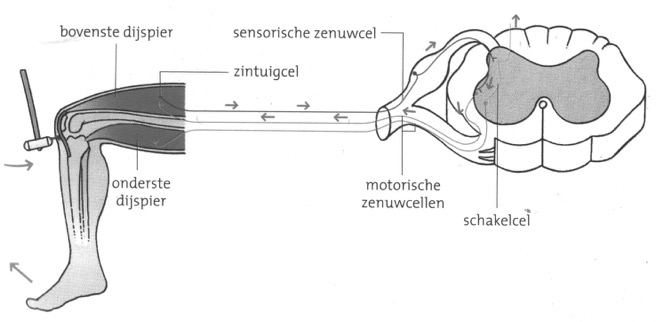 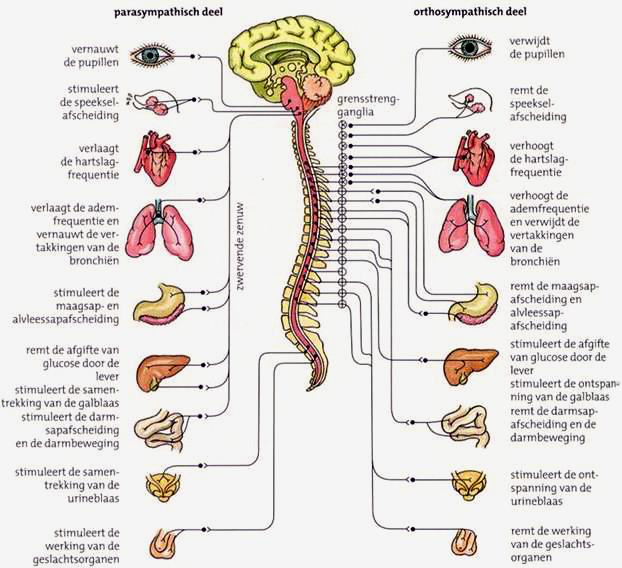 Autonome zenuwstelsel
Twee delen met tegengestelde werking:
Parasympatisch  toestand van rust en herstel
Orthosympatisch  activiteiten waar energie voor nodig is
Elk doelwitorgaan wordt door twee zenuwen geïnnerveerd = dubbele innervatie
rustpotentiaal
Rustpotentiaal 
[Na+] buiten cel hoog & [K+ ] binnen cel hoog  buiten positief, binnen negatief  -70 mV
Na+ & K+ kanalen gesloten
Diffusie van Na+ & K+ door de celmembraan (met concentratieverval mee – passief)
Natrium-kaliumpomp: Na+ cel uit & K+ cel in (tegen concentratieverval in – actief)
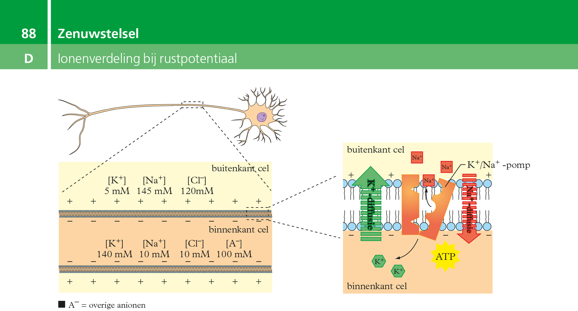 impulsgeleiding
Prikkel / neurotransmitter  Na+ kanalen openen  Na+ de cel in  ladingsverschil neemt af. 
Drempelwaarde (-50 mV)  impuls 
Na+ kanalen sluiten, K+ kanalen openen -70mV 
Natrium-kaliumpomp herstelt de ionenverdeling = herstelfase. Geen nieuwe impuls mogelijk.


film
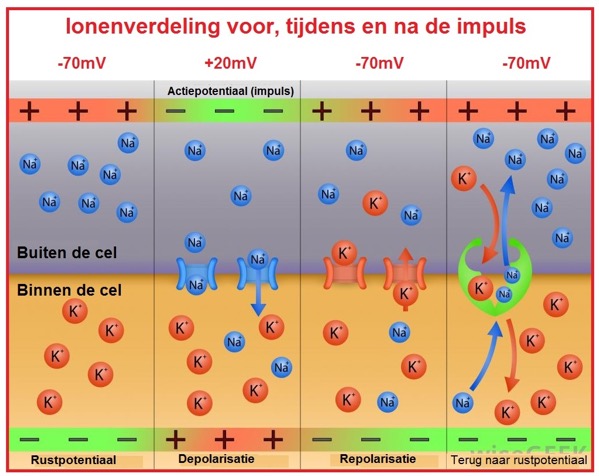 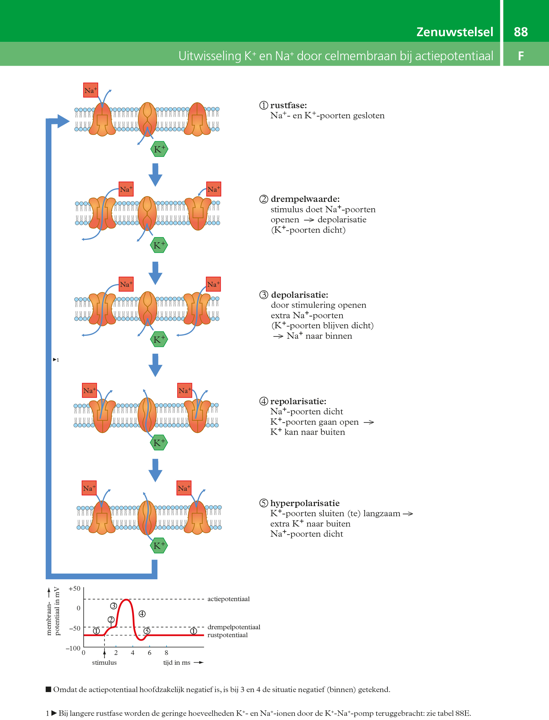 impulsgeleiding
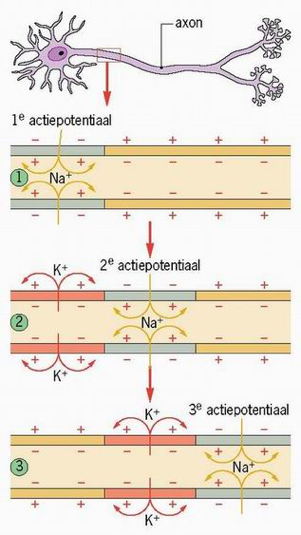 Zonder myelineschede
2 m/sec
MYELINE ONTWIKKELT TOT 18 JAAR, BIJ OUDER WORDEN VERDWIJNT HET LANGZAAM
MULTIPLE SCLEROSE


Met myelineschede 
120 m/sec
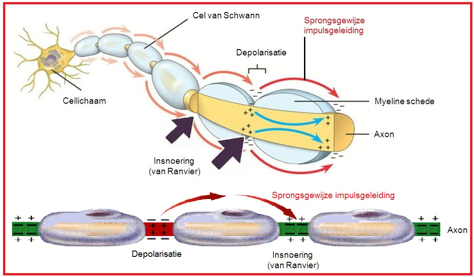 Impulssterkte & impulsfrequentie
Alles-of-niets – de prikkel moet sterk genoeg zijn om de drempelwaarde te halen (prikkeldrempel)
Impulssterkte – grootte van de verandering in elektrische lading; in alle zenuwcellen gelijk!
Impulsfrequentie – aantal impulsen per tijdseenheid; groter bij een sterkere prikkel
zenuwstelsel
School tv: de Hersenen
Werking van de hersenen
Universiteit van Nederland - Jeroen geurts, hersenonderzoeker
Universiteit van Nederland – erik scherder, neuropsycholoog
Hersenen, Zoek het uit
BRAINMATTERS
Spieren
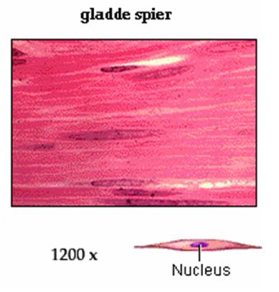 Glad spierweefsel
Langwerpige spiercellen, elk met celkern
Huid, wand van buisvormige/holle organen (darm, iris, bloedvat)
Autonome zenuwstelsel
Traag
Dwarsgestreept spierweefsel
Spiervezels (versmelting van spiercellen) met veel celkernen
Skeletspieren, huid
Animale zenuwstelsel
Snel vermoeid
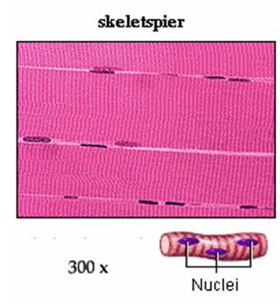 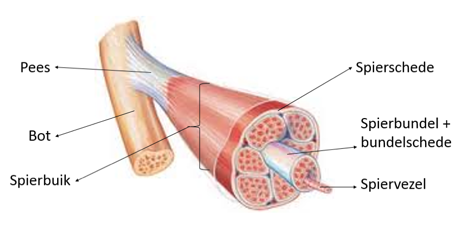 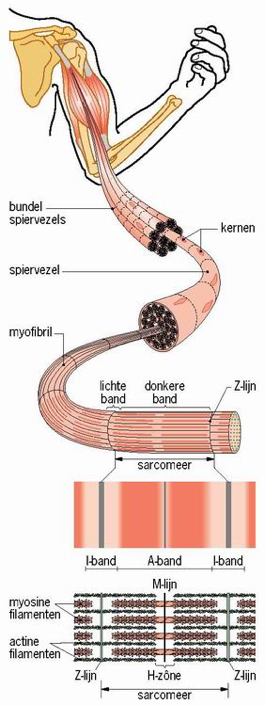 skeletspieren
Spierschede (bindweefsel)  pezen
Spierbundel 
Spiervezels met motorische eindplaatjes (axon uiteinden)	
Spierfibrillen met daartussen glycogeen	
Filamenten van eiwitten actine (dun) en myosine (dik)


Bewegingszenuwcel + spiervezel = motorische eenheid
spiercontractie
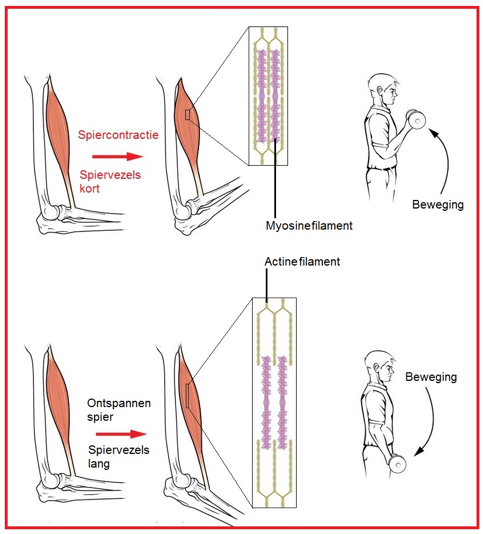 Impuls  actine & myosine schuiven in elkaar  spiervezel korter 

Energie uit afbraak van glycogeen tot glucose oiv glucAGON

antagonisten